Практична робота
Тема. Історичні джерела про скіфів Геродот про похід Дарія I
Мета роботи
розкрити особливості суспільного розвитку племен скіфів у період ранньої залізної доби;      
з’ясувати причини появи майнової та соціальної нерівності, появи найдавніших держав на території України;
розвивати вміння аналізувати, порівнювати, робити висновки, 
будувати структурно-логічні схеми, працювати з історичними текстами;
 формувати стійкий інтерес учнів до вивчення історії
Робота з картою
Завдання 
Найдіть де проживали  скіфи?
Позначте в своїй контурній карті межі розселення народу
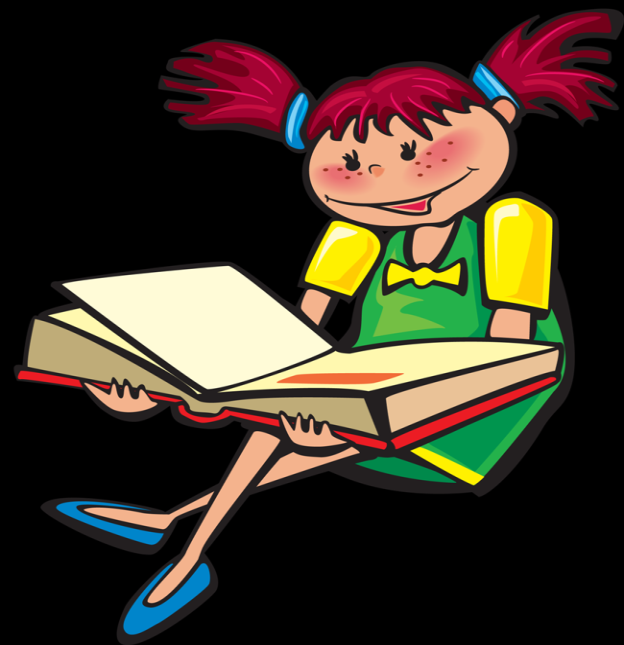 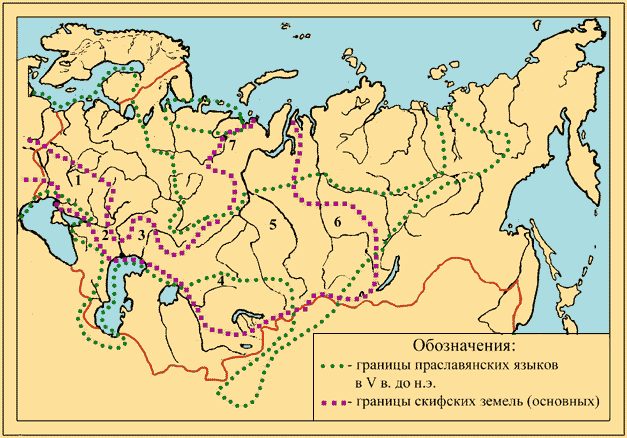 Початок історії скіфів і Скіфію 
VIII століття до н. е. 
Скіфи поділялися на кілька великих племен: 
царські скіфи 
скіфи-кочівники
 скіфи-землероби 
эллино-скіфи 
алазони 
скіфи-орачі
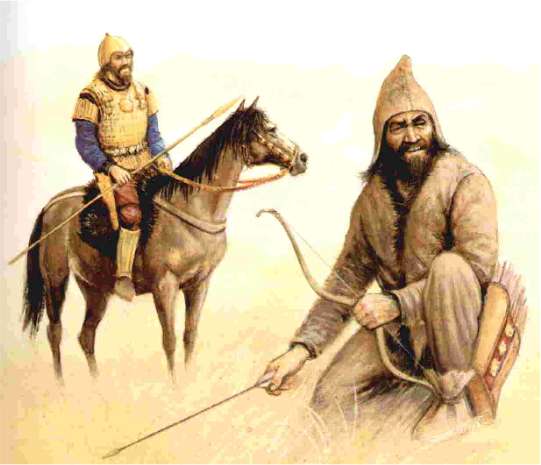 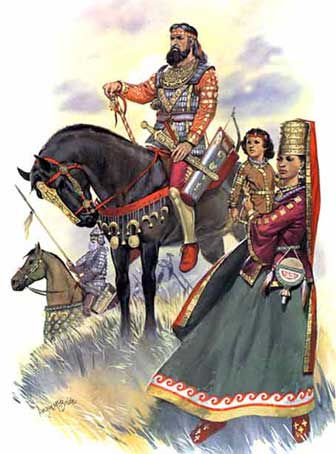 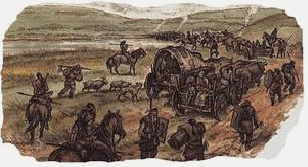 Заняття 
торгівля худобою, збіжжям, хутром і рабами,війна
Влада
Влада царя була спадковою і обожнювалась
До IV ст. до н.е. настає розквіт. Це проявляється у спорудженні «царських курганів», що досягали у висоту більше 20 м. В них були поховані царі та їхні дружинники Поховання супроводжувалися похованням убитих жінок або наложниць, слуг (рабів) і коней. Воїнів ховали зі зброєю
.
Військова справа
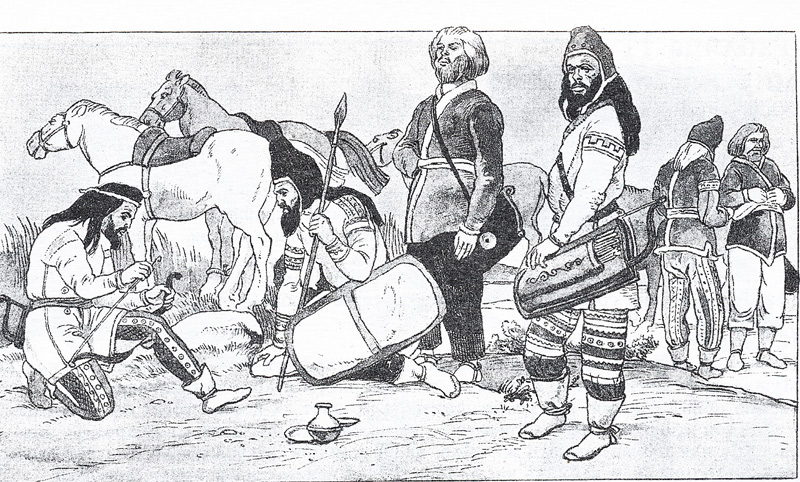 Між 280-260 рр. до н. е. держава скіфів значно скоротилася під натиском споріднених їм сарматів, які прийшли з-за Дону. 
Скіфське царство з центром у Криму проіснувало до другої половини III ст. н. е. і було знищено готами. 
Скіфи розчинилися між племенами в період Великого переселення народів.
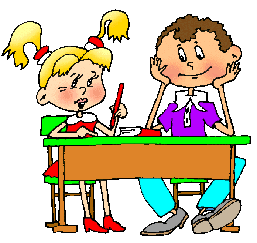 Похід  Дарія
Причина похода
 Вигадана причина
У давнину розповідали, що причиною походу перського царя Дарія на Скіфію було його бажання помститися скіфам за їх сміливі набіги. Дійсно, і кіммерійці, і скіфи не раз вторгалися в Азію. Все це, однак, сталося більше ніж за сто років до Дарія. 
Справжньою причина
 розширити Перську державу новими здобутками і закріпити за нею північний берег Чорного моря.
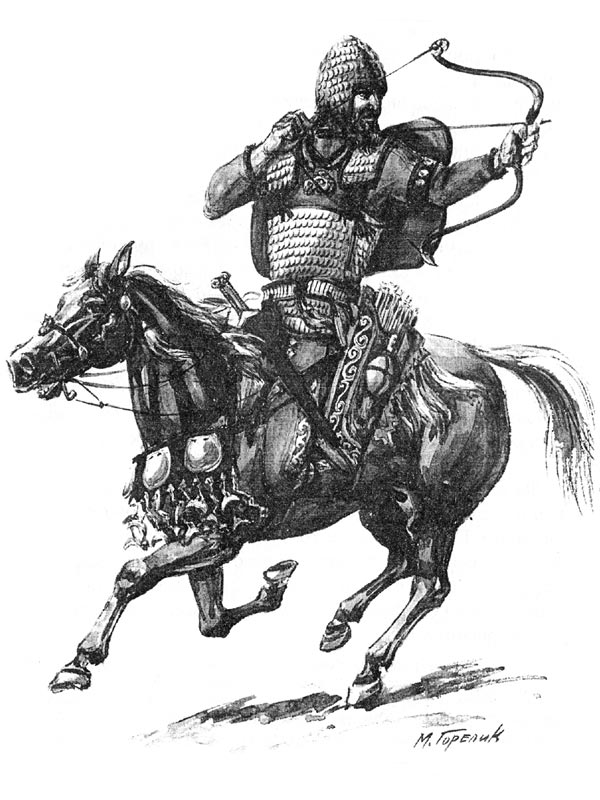 Дарий I
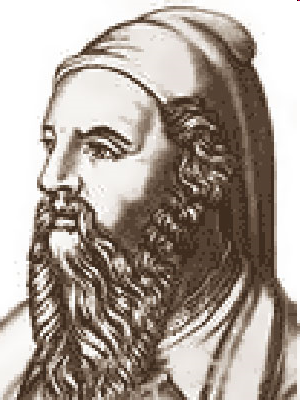 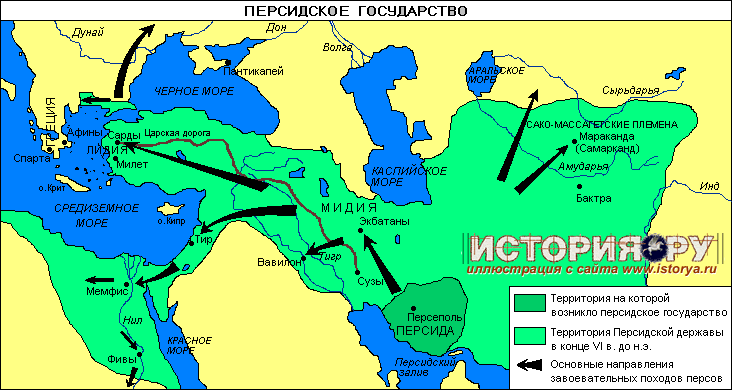 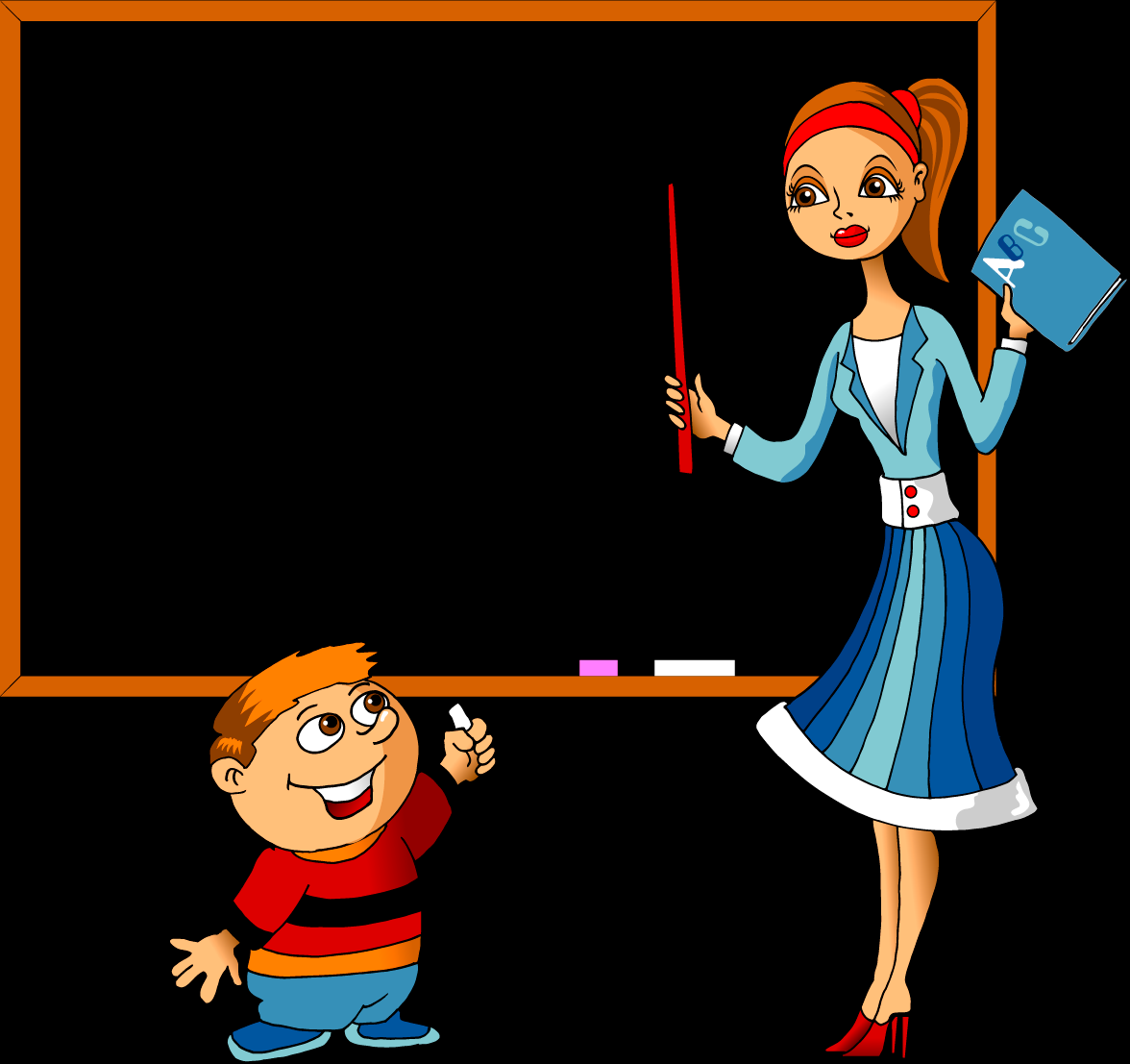 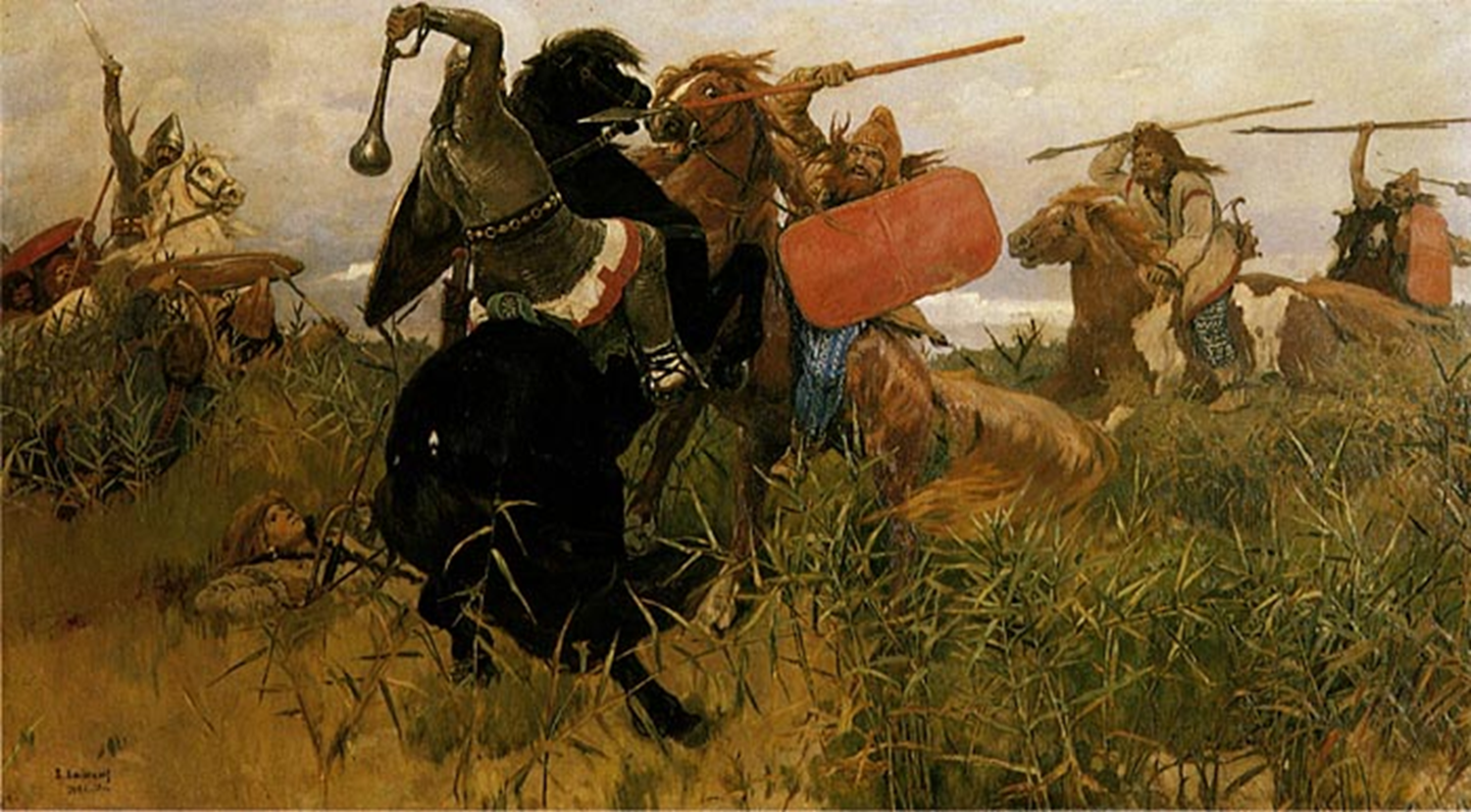 Підготовка до похода з скіфам 
розіслав всім підвладним йому областях гінців з повелінням 
одним надіслати піхоту, 
іншим флот, 
третім приступити до будівництва мосту через Боспорський протоку, по якому зібрані Дарієм війська повинні були перейти з Малої Азії в Європу і через Фракію рушити на скіфів. 
Грецькі міста західного узбережжя Малої Азії, незадовго перед тим вимушені визнати свою залежність від перського царя наказано доставити кораблі і взяти безпосередню участь у поході
.
Наслідки
через Фракію і Західне Причорномор'я в багату хлібом країну скіфів у разі успіху обіцяв персам величезні вигоди. 
В успіху вони не сумнівалися: до цього часу перси не знали військових невдач.
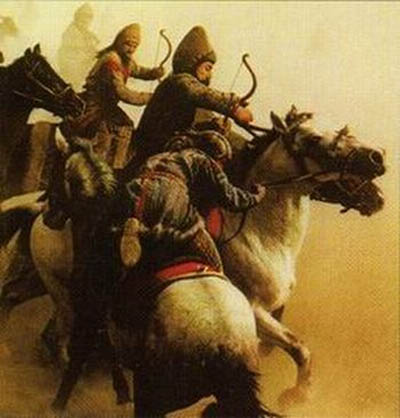 Грецькі міста західного узбережжя Малої Азії
незадовго перед тим вимушені визнати свою залежність від перського царя 
наказано доставити кораблі і взяти безпосередню участь у поході
Закінчення походу
Перемога скіфів
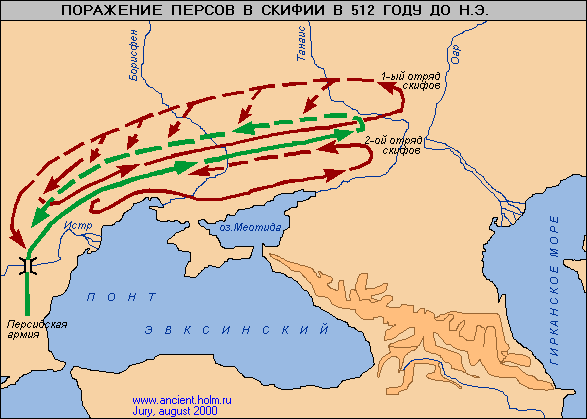 Висновки
 Я знаю
 Я вмію
 Я розумію
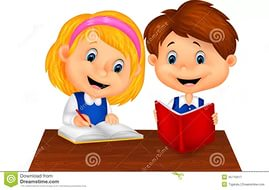 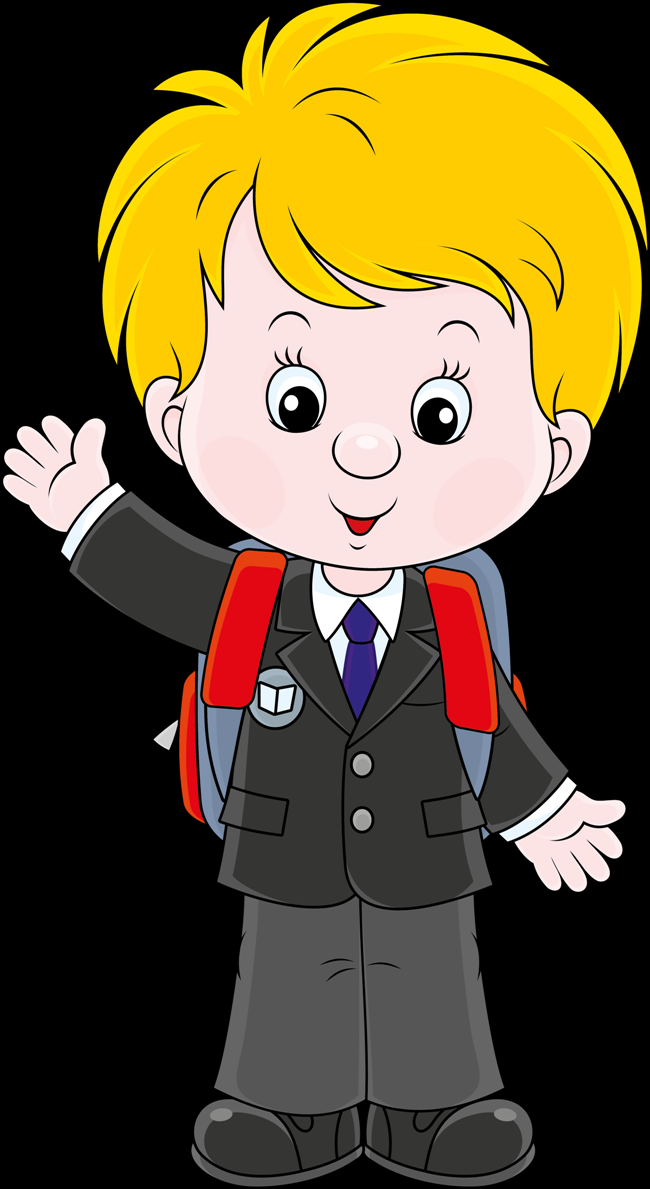